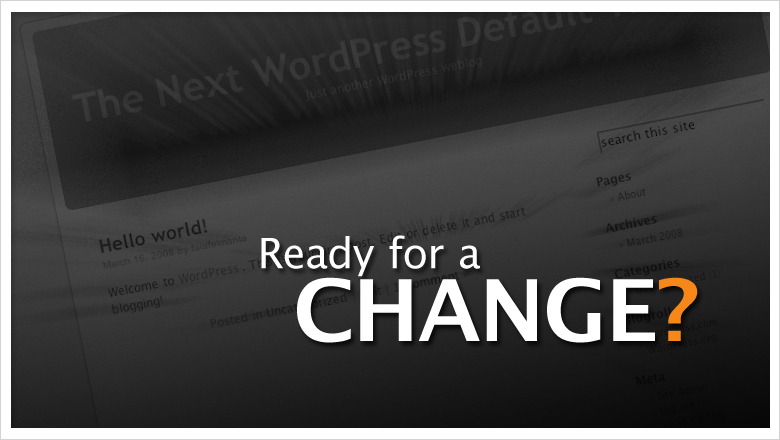 Pt. 1
[Speaker Notes: Ready for a CHANGE? Pt 1
Change – Recalibrating to Jesus 
We live in a world of change!  
Technology – markets – neighbours – pastors – diets – recommendations – opinions – parenting styles -  On one hand, our world tells us that anything goes and feels it has the right to give me permission be who I want to be – but on their other hand, nothing stays stationary.  Everything keeps moving.  I will always be tempted to be someone different tomorrow than I am today, because nothing stays the same.  Circumstances are often beyond my control, and again, I must be aware that if I am not wise and focused, I may lose my footing.  If I do not stay anchored to what I believe in, I can drift off shore somewhere.  I must know what to put my anchor in and then make sure that it is in!
There is a saying, 
“You add truth to your truth, but no truth is greater than the whole truth”
 
I need a compass to know which direction I must go.  I need a map to find it specifically.  I need a trusted source.  I want truth!]
to correct a measuring process by checking or adjusting again in comparison with a standard
Recalibrate
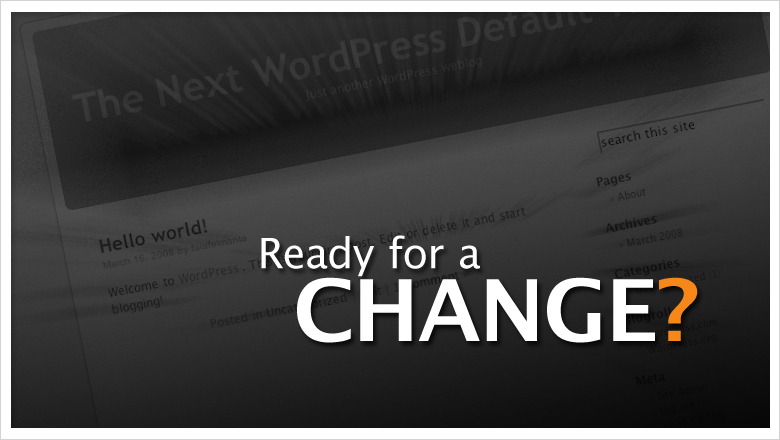 [Speaker Notes: So, that brings me to the word… recalibrate.  What does it mean? 
"Recalibrating" is a fancy way of saying "reset"
Definition:   	to correct a measuring process by checking or adjusting again in comparison with a standard
Examples…
Chromatic Tuner – reference point – recalibrates strings to it.
Plum line – level – recalibrate pictures
Measuring cup – specific standard – used for ingredients in recipe
Scale – recalibrate after holidays!
Why the need to recalibrate?
Guitar as example:
Weather changes things
Temperature & humidity cause wood to swell or dry out.  Sometimes warp.
Strings oxidize and deaden, stretch 
Air pressure -  flying always effects tuning
Excessive use causes wear & tear
Recalibrate to myself – tune to my preference / ear – no good to others
Recalibrate to concert pitch – standard recognized worldwide – play with a band
Until I reset to the real standard, I am unaware of how off base I may have become.  I have to have something that is true to measure against.]
“Periodically we need to return to the land of the trinity and recalibrate our understanding of Christian virtues and their primacy in our lives, Christ likeness and Christ’s compassion and Christ’s mercy. This is what Paul would call keeping in step with the Spirit.”
- Bruce Mann
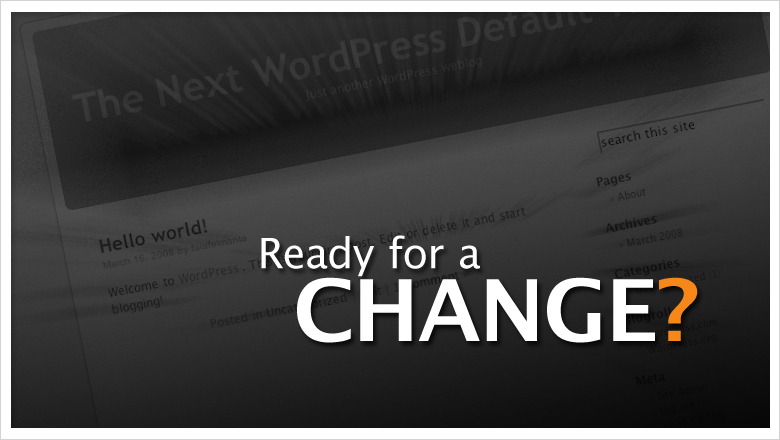 [Speaker Notes: “Periodically we need to return to the land of the trinity and recalibrate our understanding of Christian virtues and their primacy in our lives, Christ likeness and Christ’s compassion and Christ’s mercy. This is what Paul would call keeping in step with the Spirit.” Bruce Mann
Galatians 5:25  (NIV)
25 Since we live by the Spirit, let us keep in step with the Spirit.]
Hebrews 4:15
For we do not have a High Priest who cannot sympathize with our weaknesses, but was in all points tempted as we are, yet without sin.
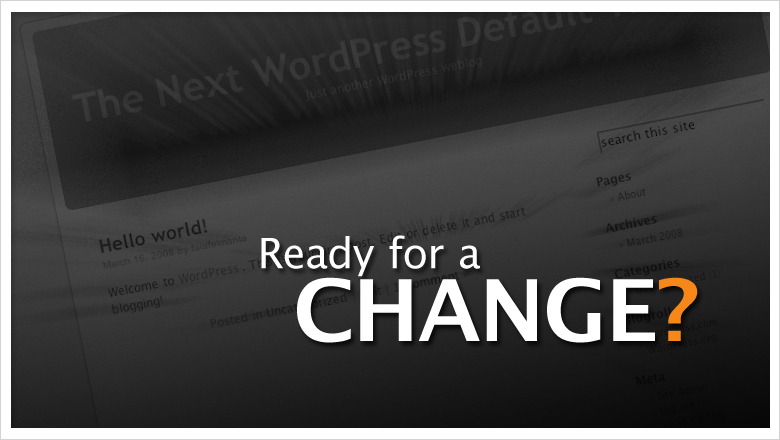 [Speaker Notes: Hebrews 4:15 - “For we do not have a High Priest who cannot sympathize with our weaknesses, but was in all points tempted as we are, yet without sin.” NKJV]
Hebrews 4:15
Look to Jesus.

Don’t be surprised @ hardships 
Jesus had them too!
Align with Christ not circumstances!

Jesus had His eyes on the prize - God - Eternity.
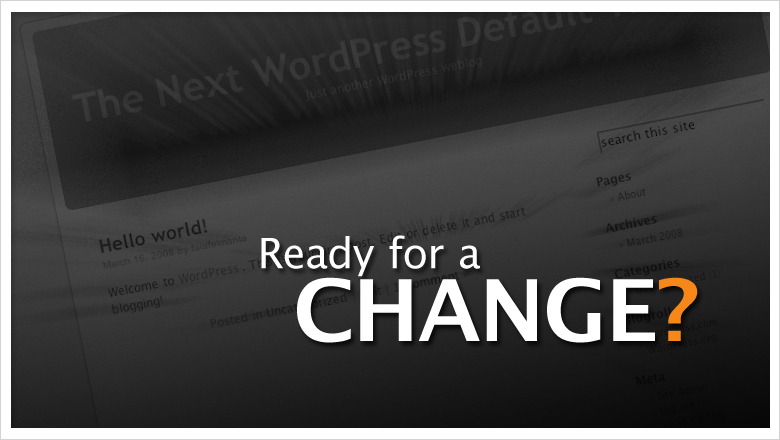 [Speaker Notes: Hebrews 4:15 - “For we do not have a High Priest who cannot sympathize with our weaknesses, but was in all points tempted as we are, yet without sin.” NKJV
Hebrews 12:1-3 “Therefore we also, since we are surrounded by so great a cloud of witnesses, let us lay aside every weight, and the sin which so easily ensnares us, and let us run with endurance the race that is set before us, 2 looking unto Jesus, the author and finisher of our faith, who for the joy that was set before Him endured the cross, despising the shame, and has sat down at the right hand of the throne of God. Consider him who endured such opposition from sinners, so that you will not grow weary and lose heart.” Look to Jesus.  He is the anchor hold.
Don’t be surprised @ hardships – Jesus had them too!
Align with Christ not circumstances!
Jesus had His eyes on the prize – God – Eternity.
Recalibrate to eternity…
 
Psalm 16
Vs. 2 - I say to the Lord, “You are my Lord; apart from you I have no good thing.”
David acknowledges that His reference point is God
Vs. 4 - Those who run after other gods will suffer more and more.
Those who anchor in other gods – other beliefs will suffer
Vs. 5-6 - Lord, you alone are my portion and my cup; you make my lot secure. 6 The boundary lines have fallen for me in pleasant places; surely I have a delightful inheritance.
God is enough for me – my food, sustenance, my daily needs
God is the reference point for all things –  Romans 8:28 God makes all things work together for good for those who are after His heart! – gives security
Heaven is our inheritance!
Vs. 7-8 -  7 I will praise the Lord, who counsels me; even at night my heart instructs me. 8 I keep my eyes always on the Lord.  With him at my right hand, I will not be shaken.
He gives us counsel
When I look to Him, I am at rest – confident – secure
Vs. 9-11 -  9 Therefore my heart is glad and my tongue rejoices;  my body also will rest secure,10 because you will not abandon me to the realm of the dead,  nor will you let your faithful[b] one see decay.11 You make known to me the path of life;  you will fill me with joy in your presence,  with eternal pleasures at your right hand.
I have joy
Rest
I have purpose & direction
When I look to Him – meet with Him He fills me with everything I need for life & godliness – purpose, joy, peace, satisfaction…]
What needs to realign?
My Mind. Be transformed by the renewing of your mind – Romans 12:2

Be made new in the attitude of your mind – Eph. 4:23
My Mind.
My Mind. 
Let this mind be in you which was also in Christ Jesus… Philippians 2:5
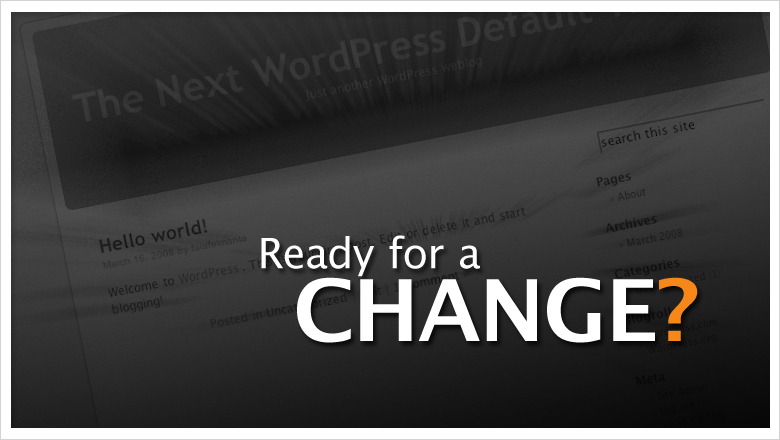 [Speaker Notes: What is it that needs to realign?  Recalibrate?
Read story from ‘The Rest of God’, Mark Buchanan (Jason, beginning of Chapter 2)
Be transformed by the renewing of your mind – Romans 12:2
Be made new in the attitude of your mind – Eph. 4:23
Let this mind be in you which was also in Christ Jesus… Philippians 2:5]
Transform my mind and recalibrate to Christ.
Choose to change.
Look to Jesus - all truth is based on eternity
God is my standard, my reference point!



  Apart from Him, I have no good thing!
In summary…
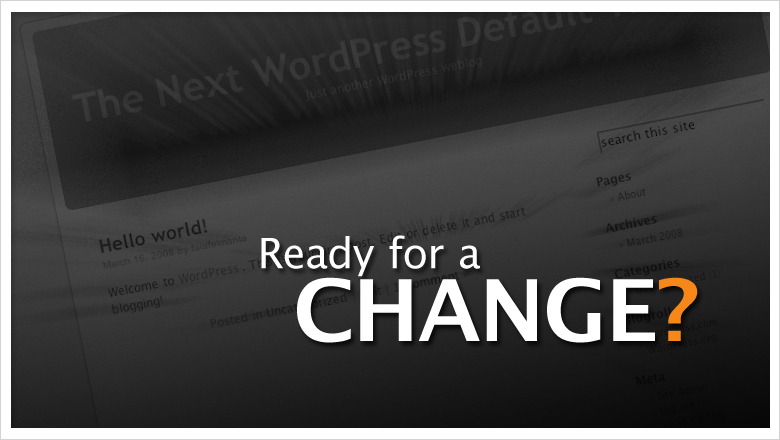 [Speaker Notes: In Conclusion:
I must be transformed in my mind and recalibrated to the mind of Christ.
I can only do that because I make up my mind to.
I must look to Jesus, recognize that all truth is based on eternity
God is my standard, my reference point!  Apart from Him, I have no good thing!]